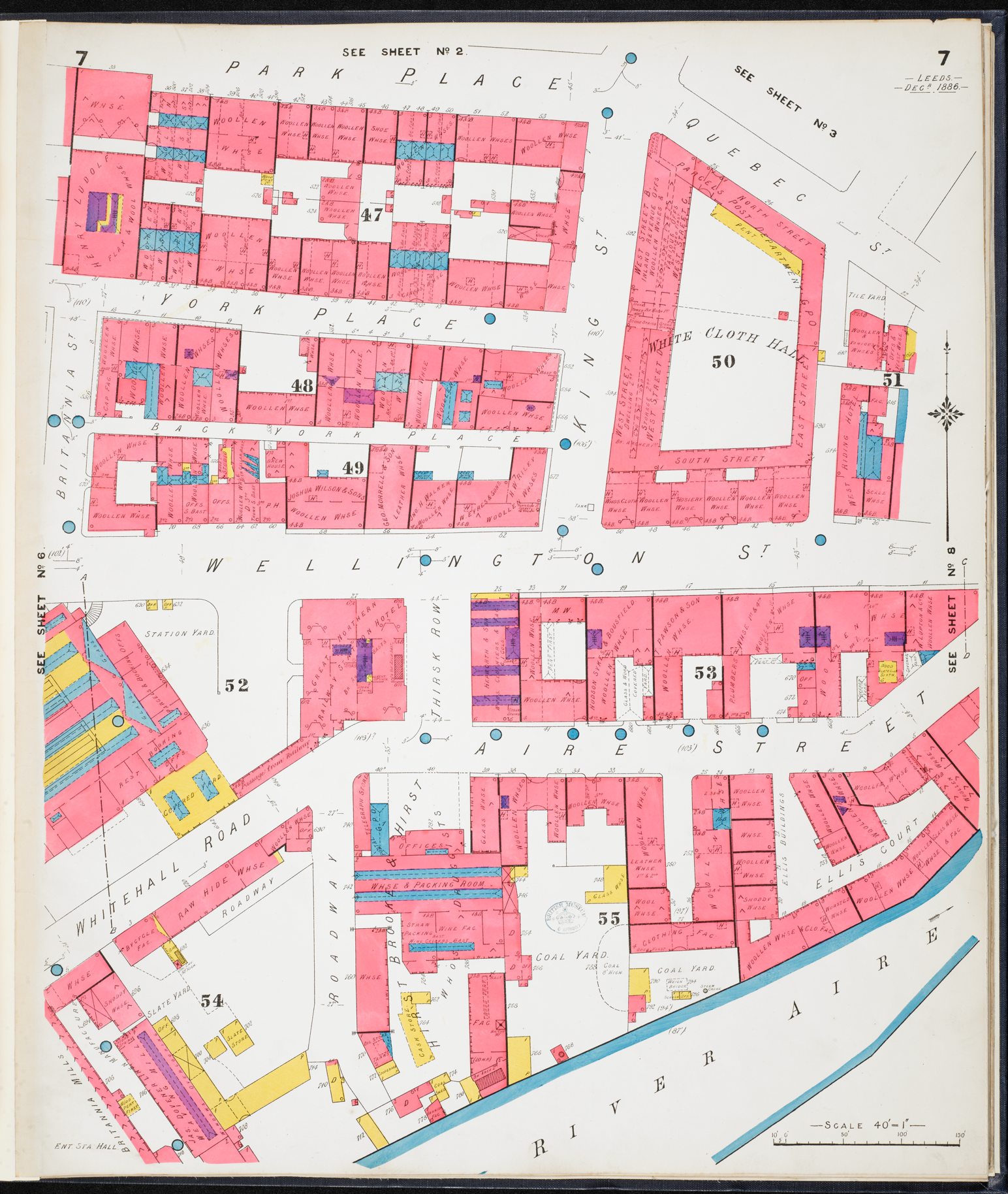 The Charles Goad Fire Maps of Leeds
From the collections of the British Library and dating from 1902
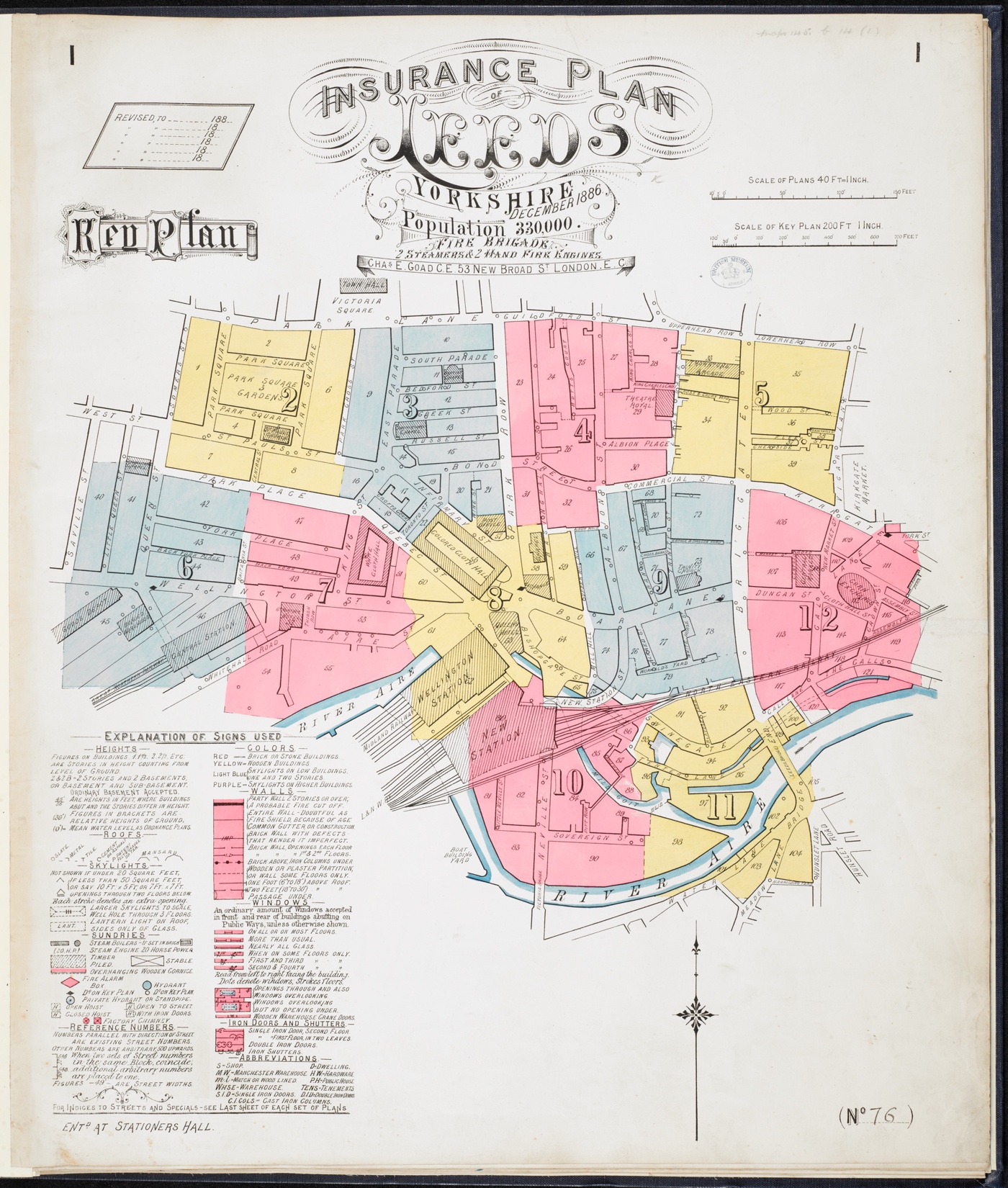 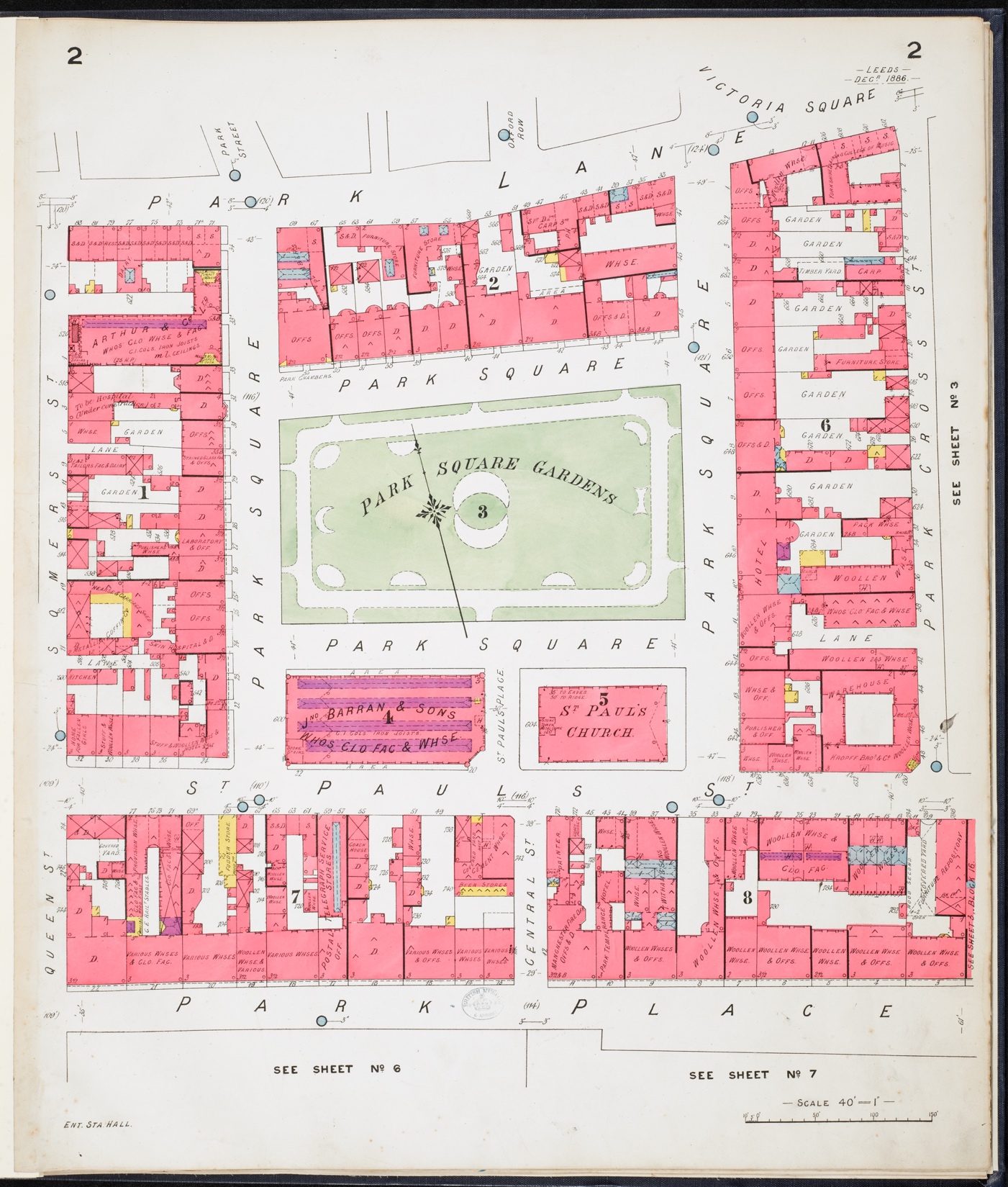 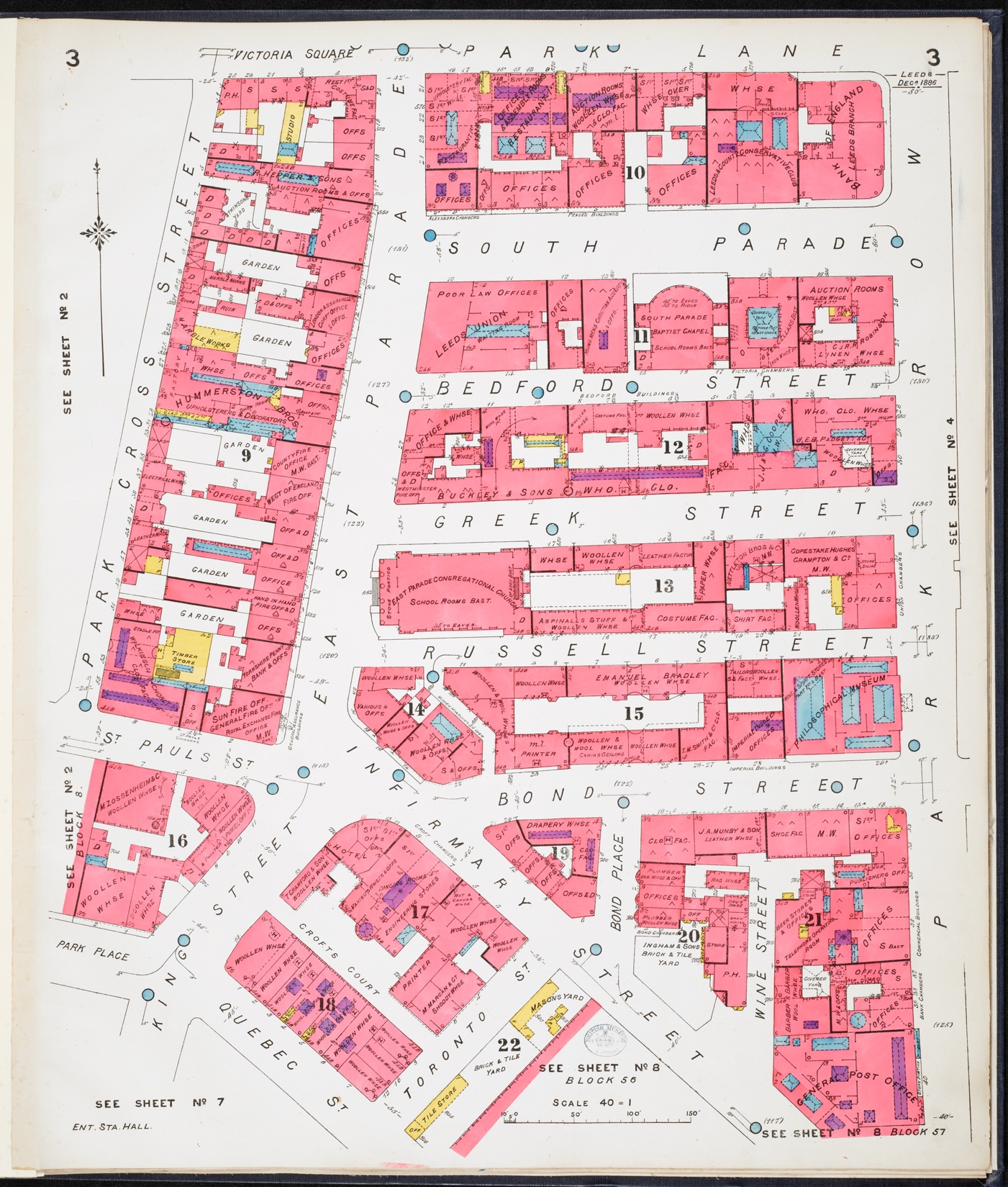 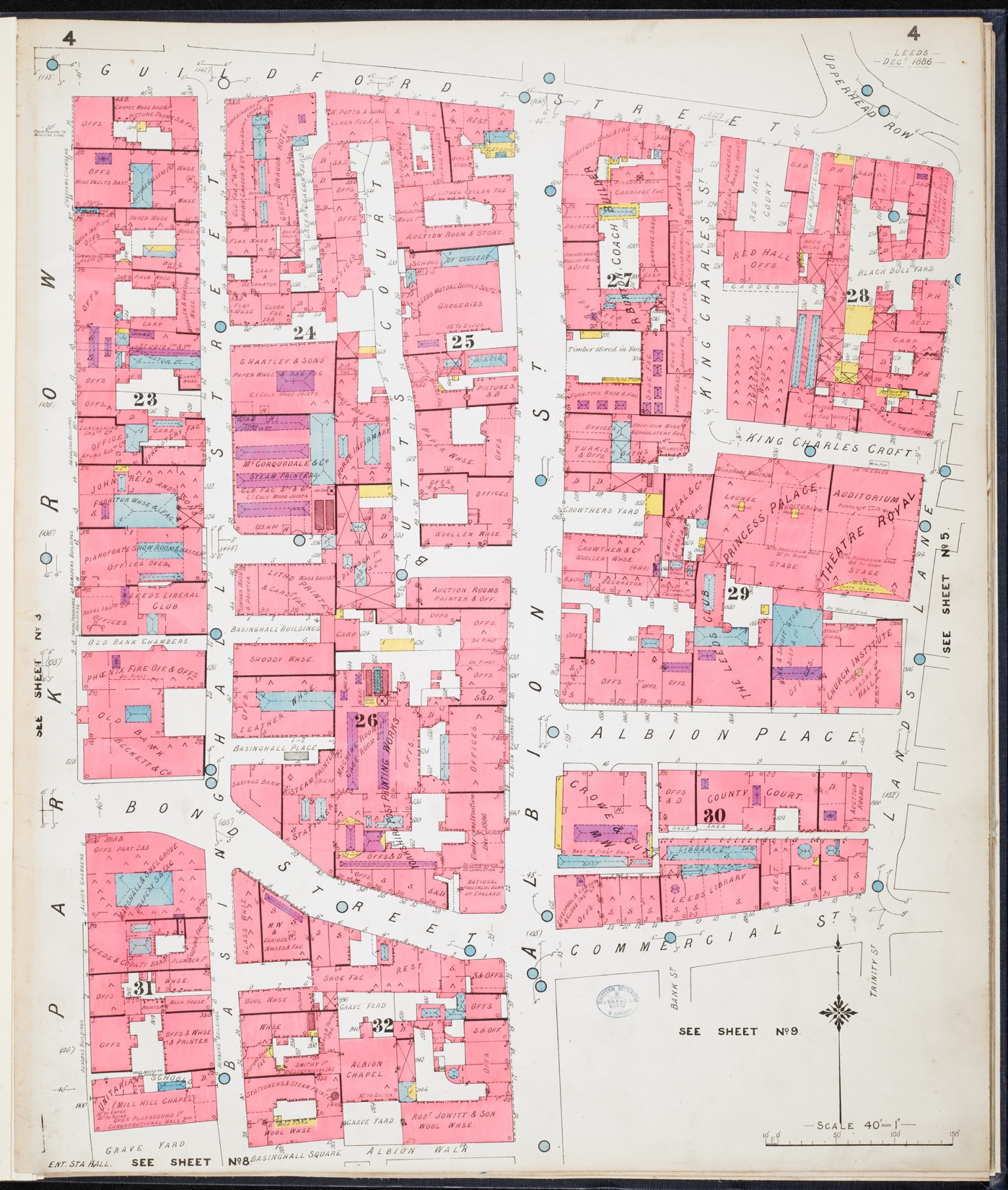 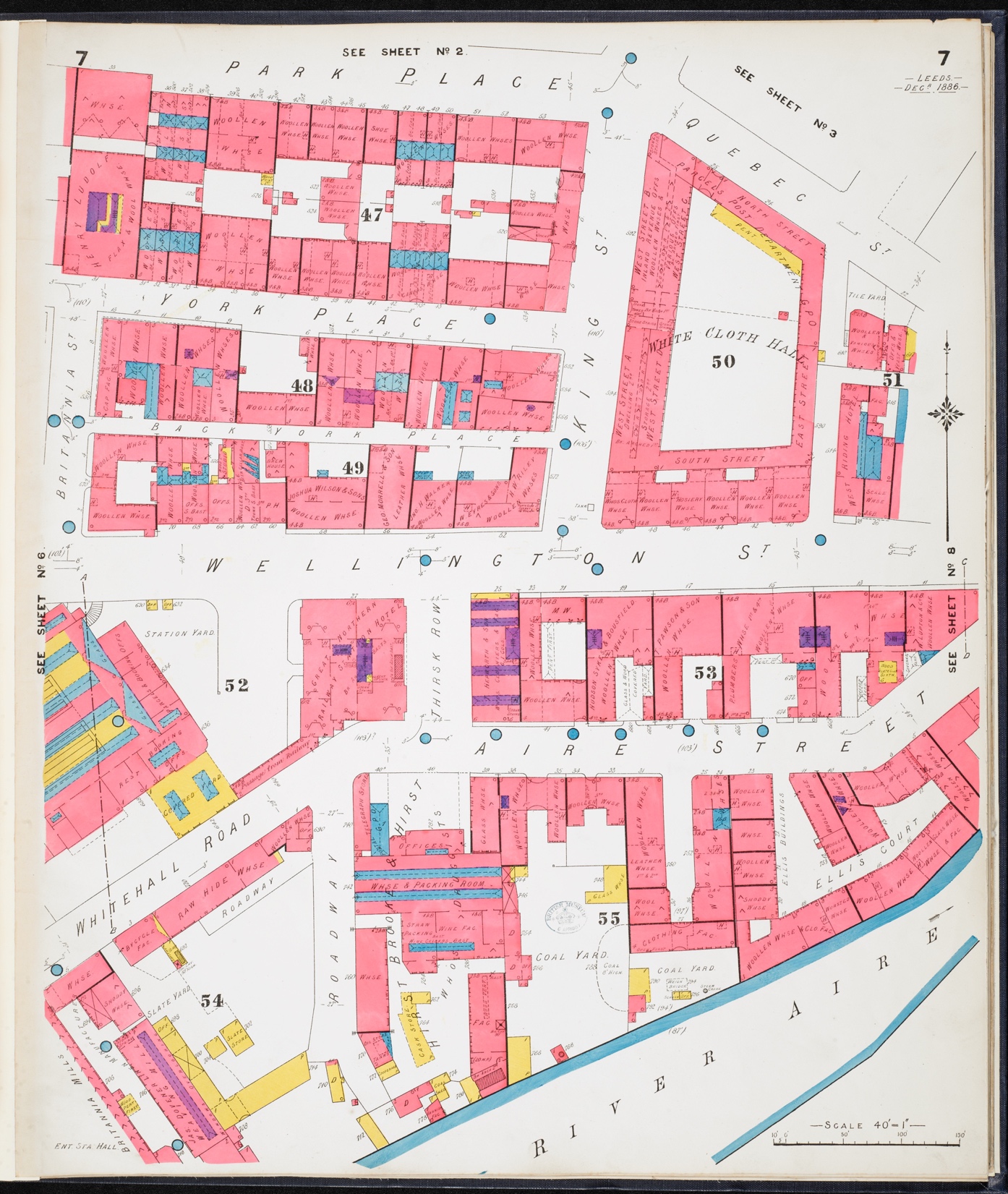 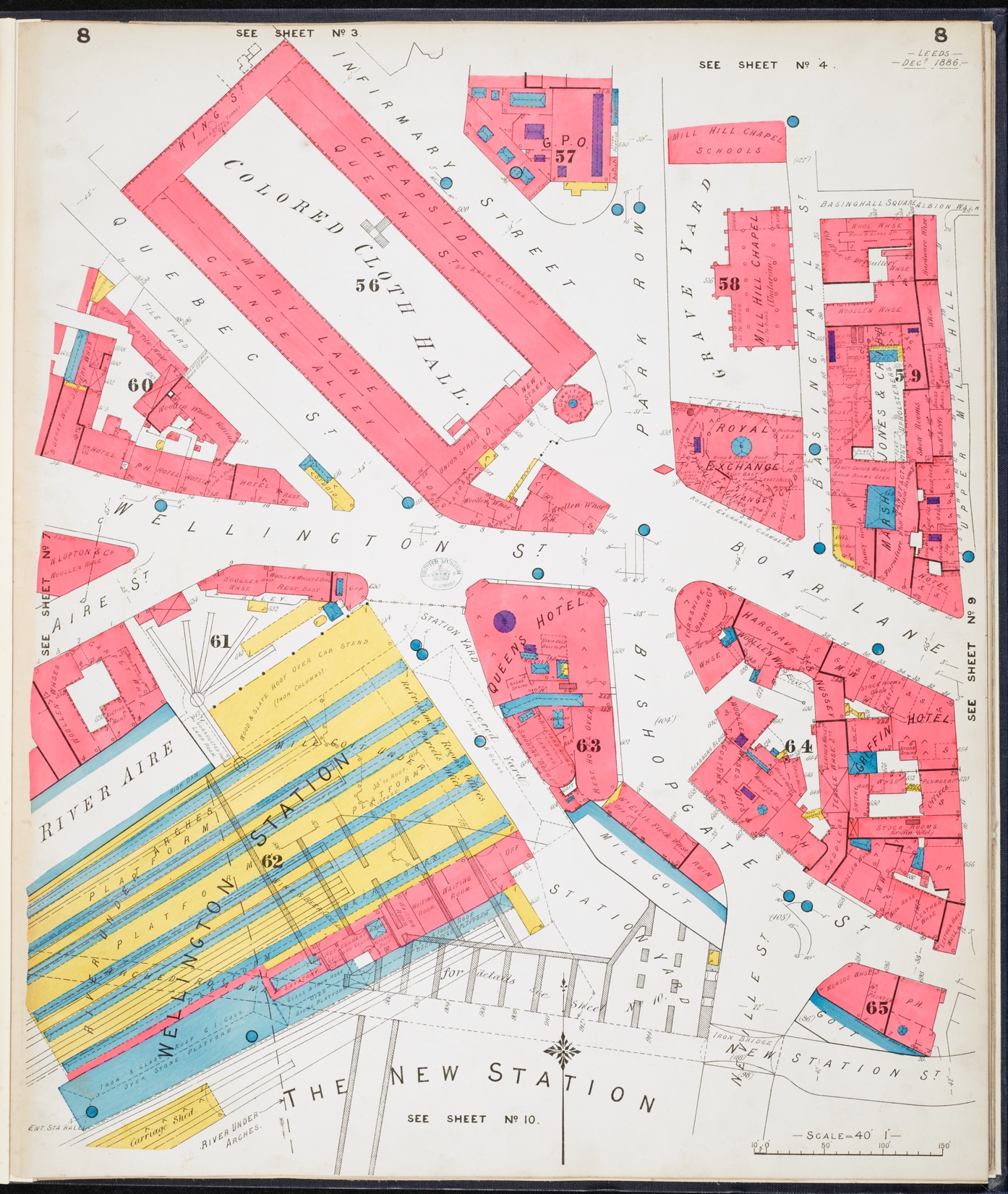 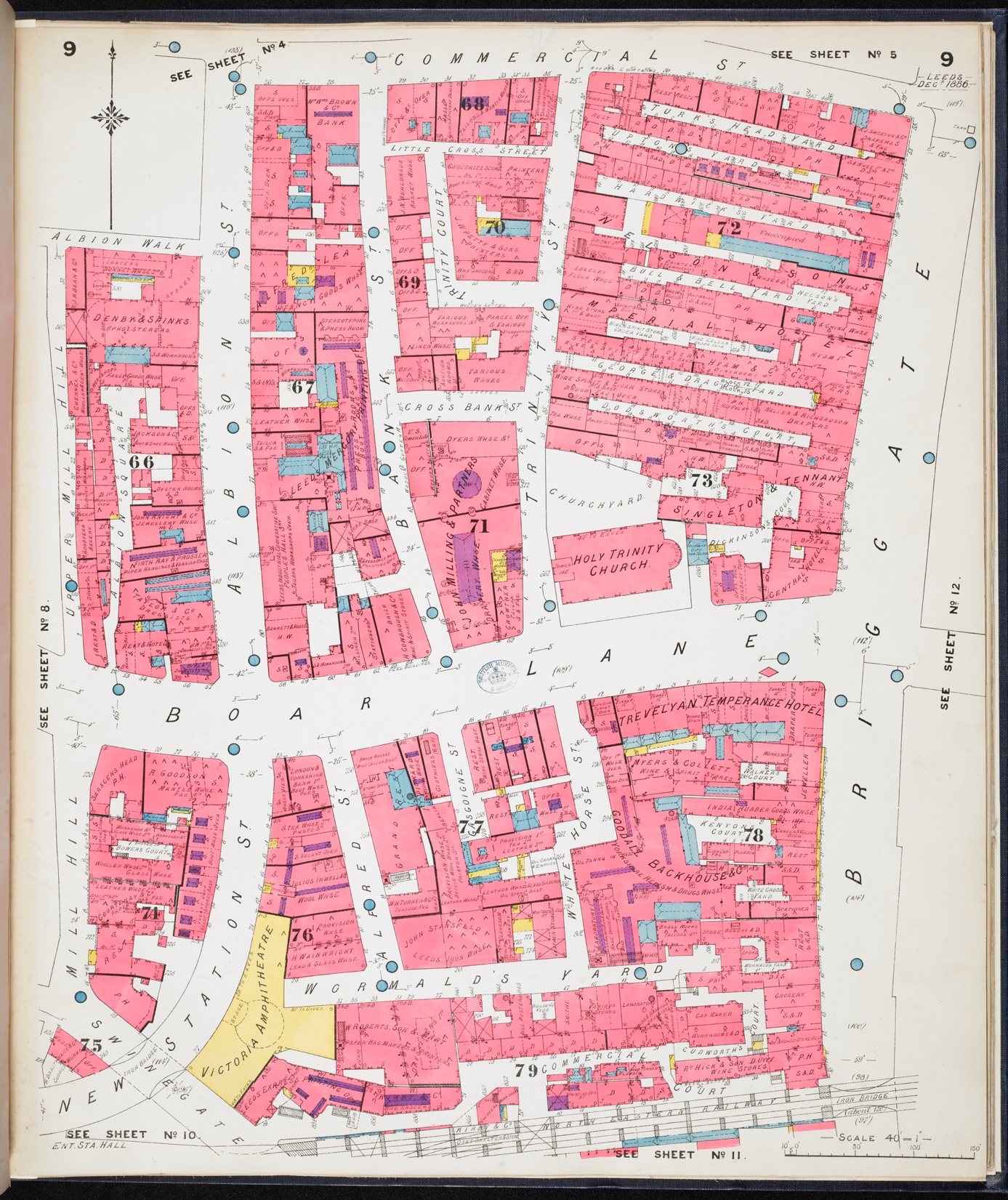 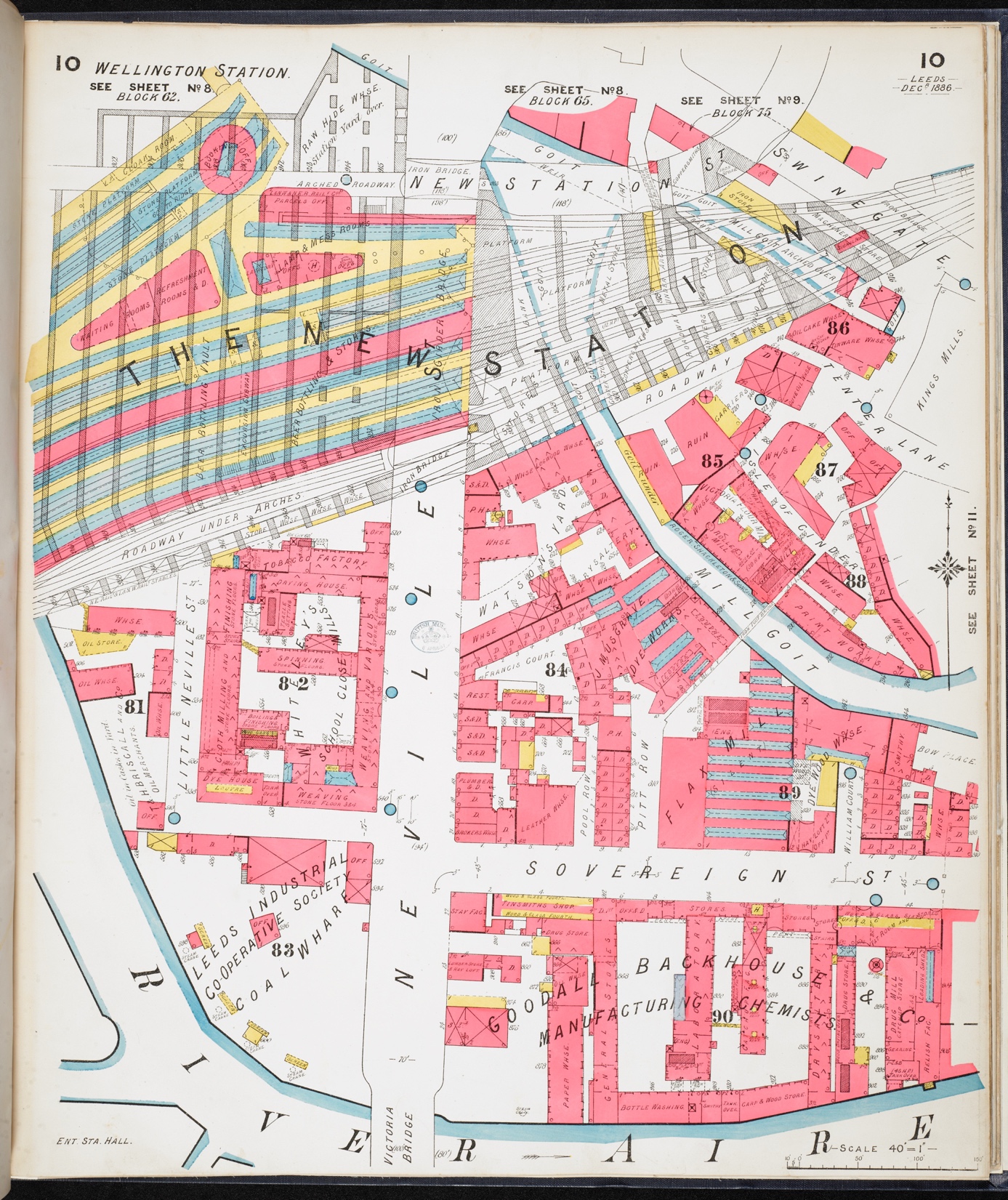 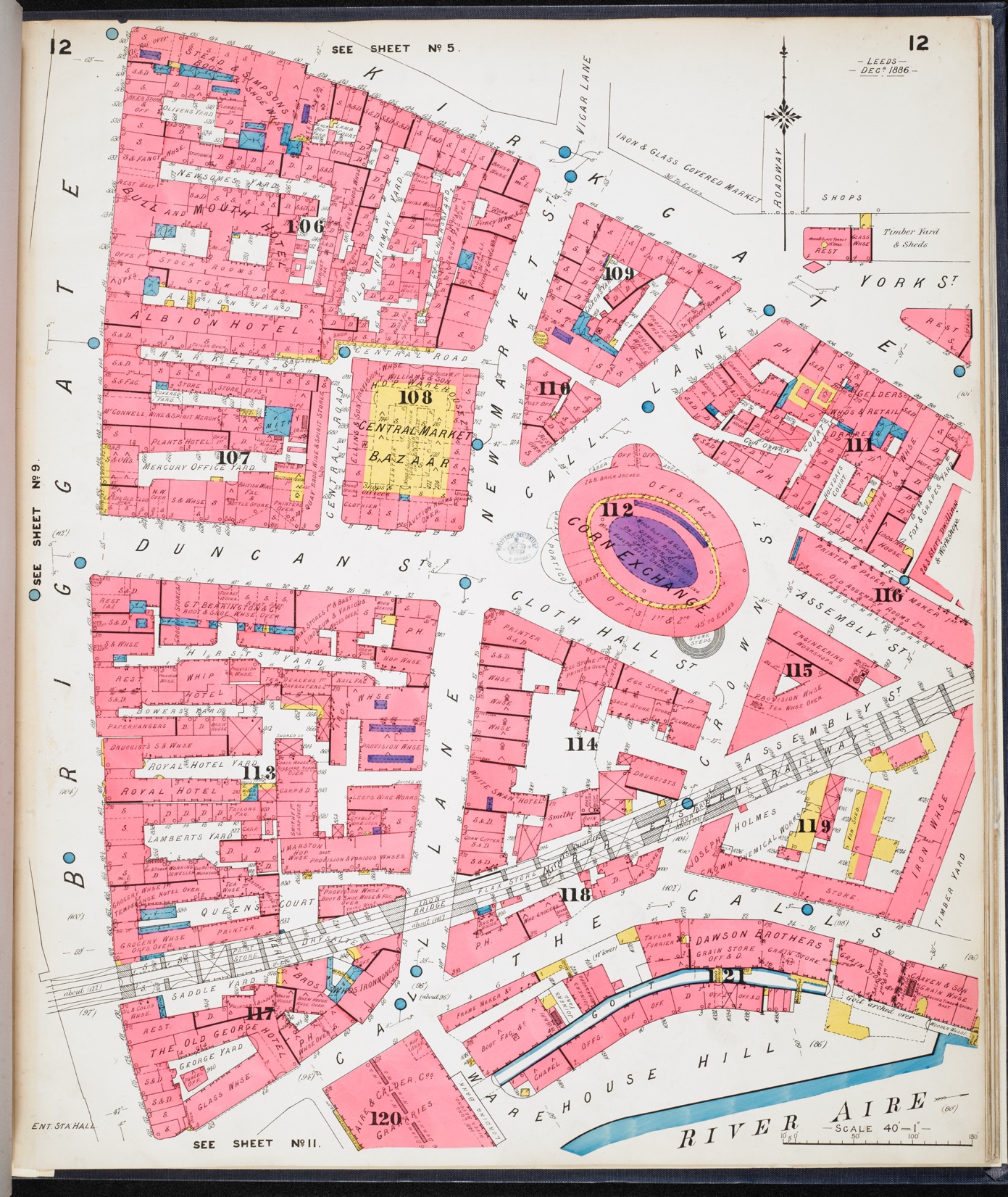 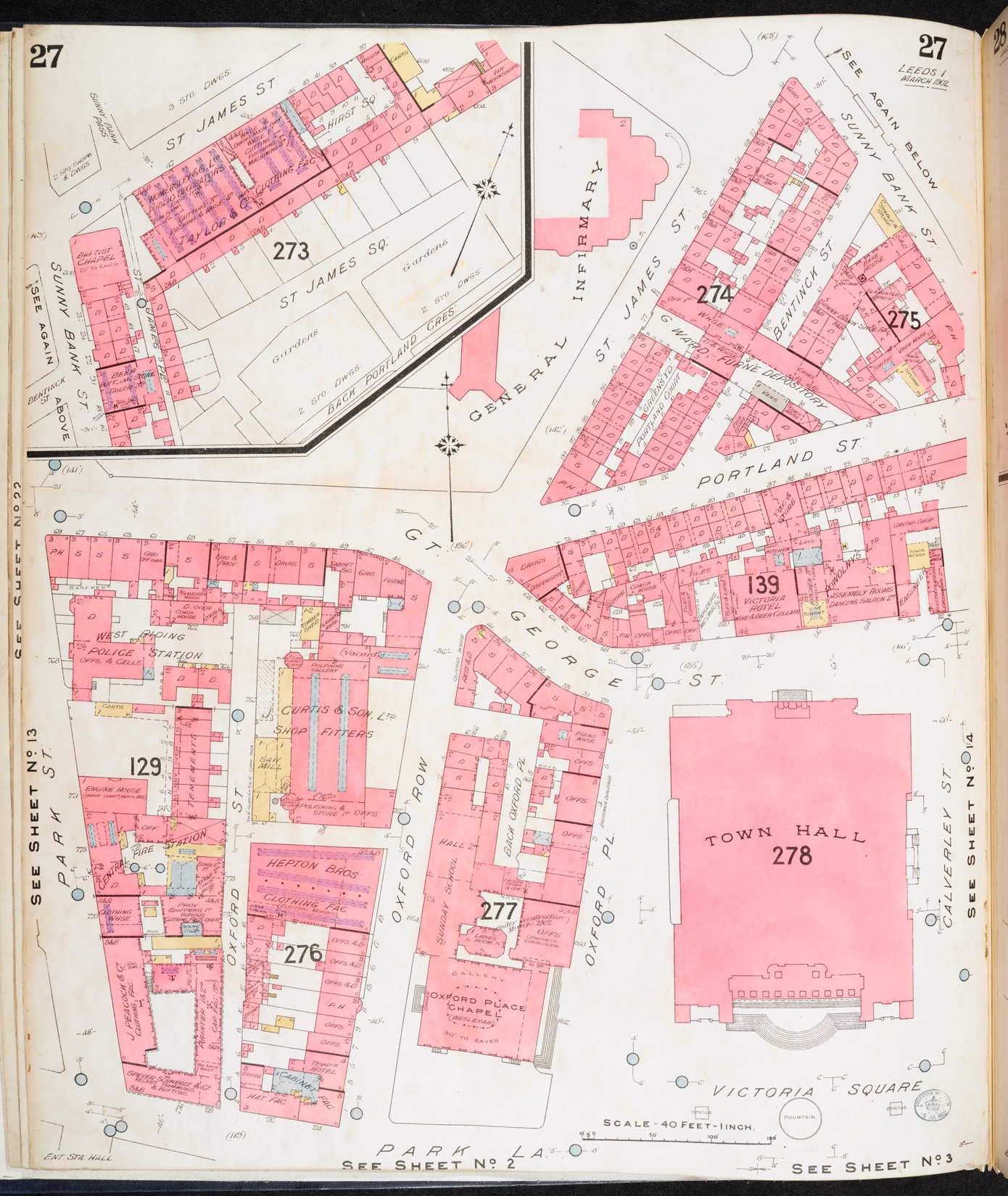 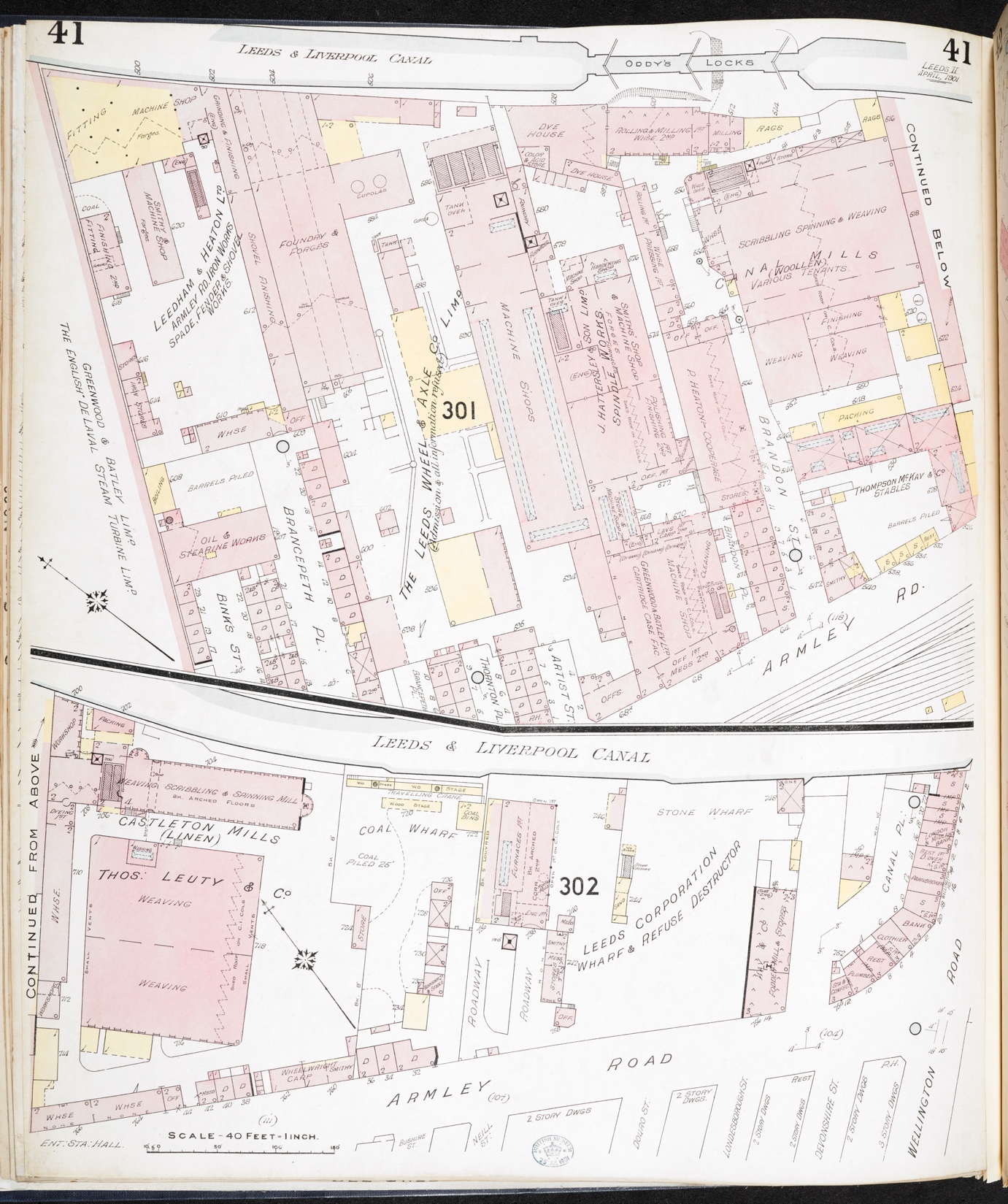 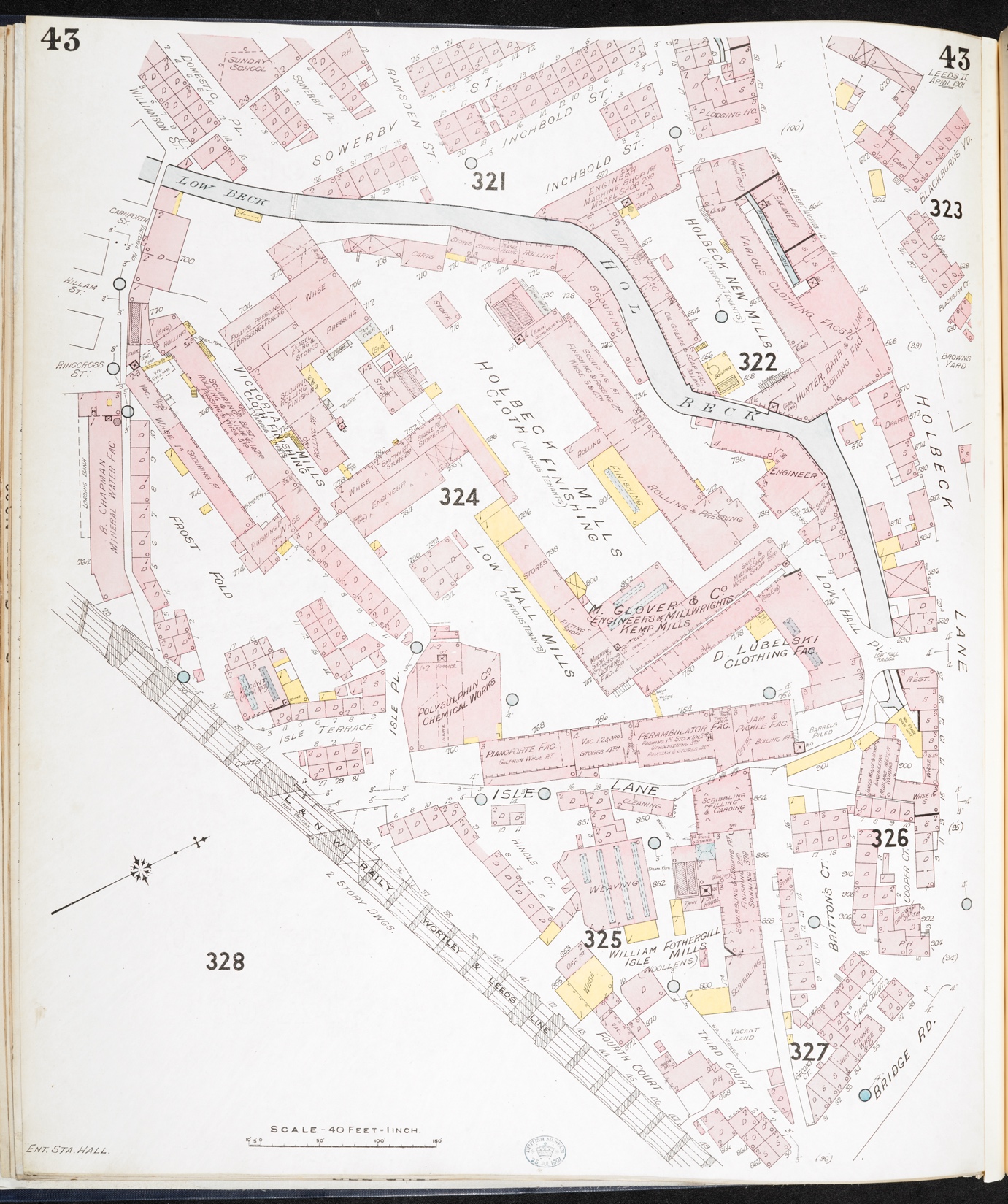 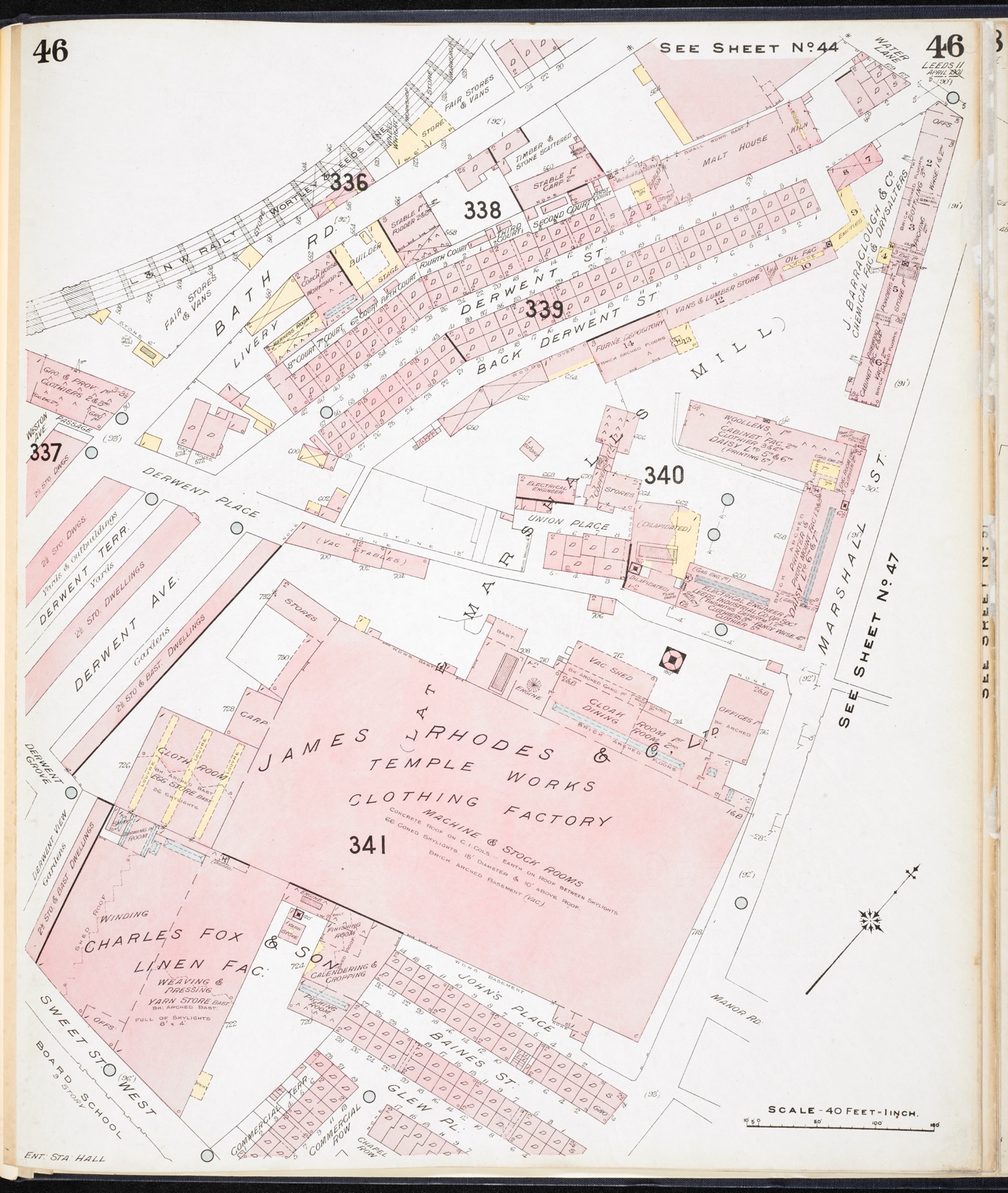 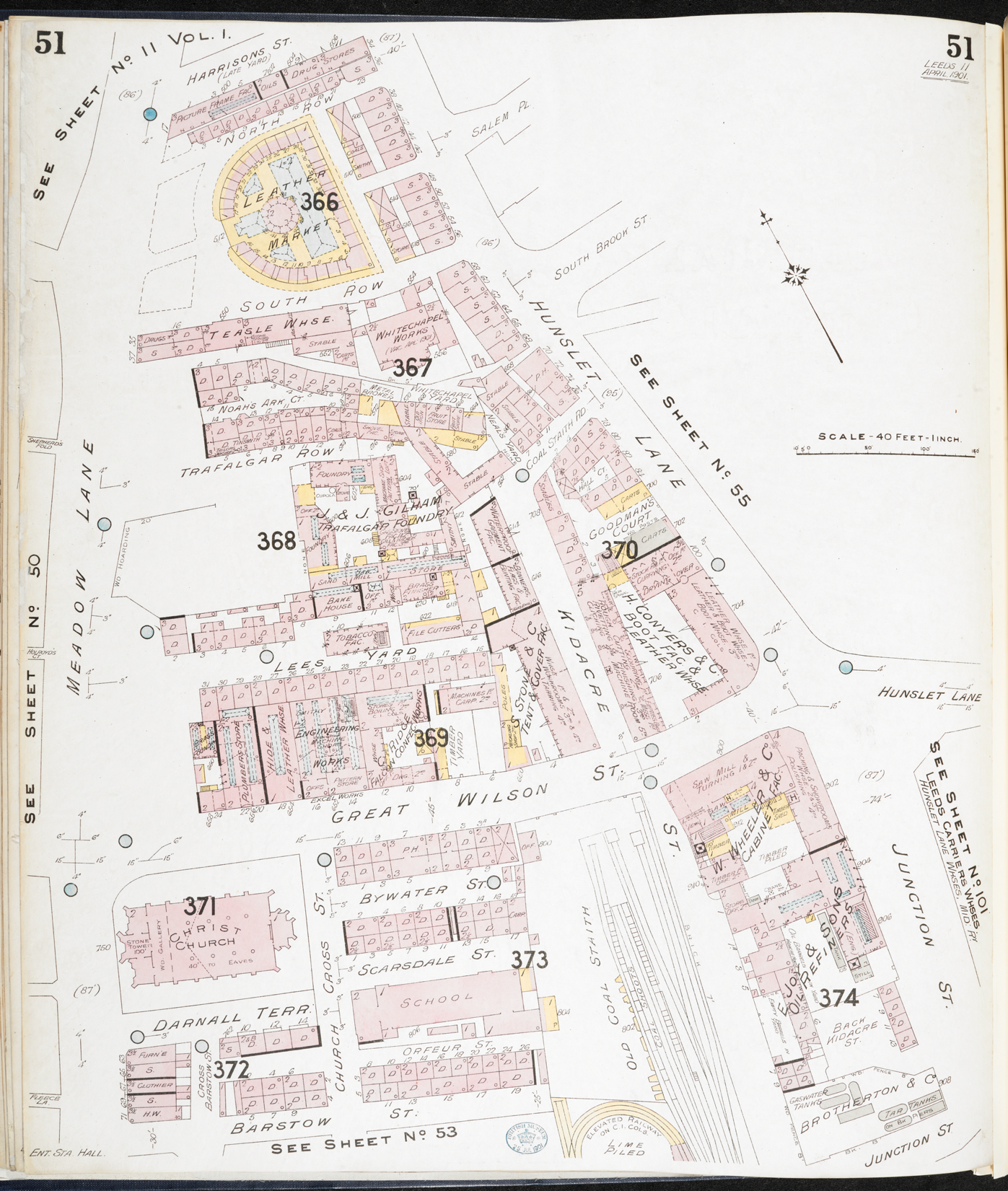 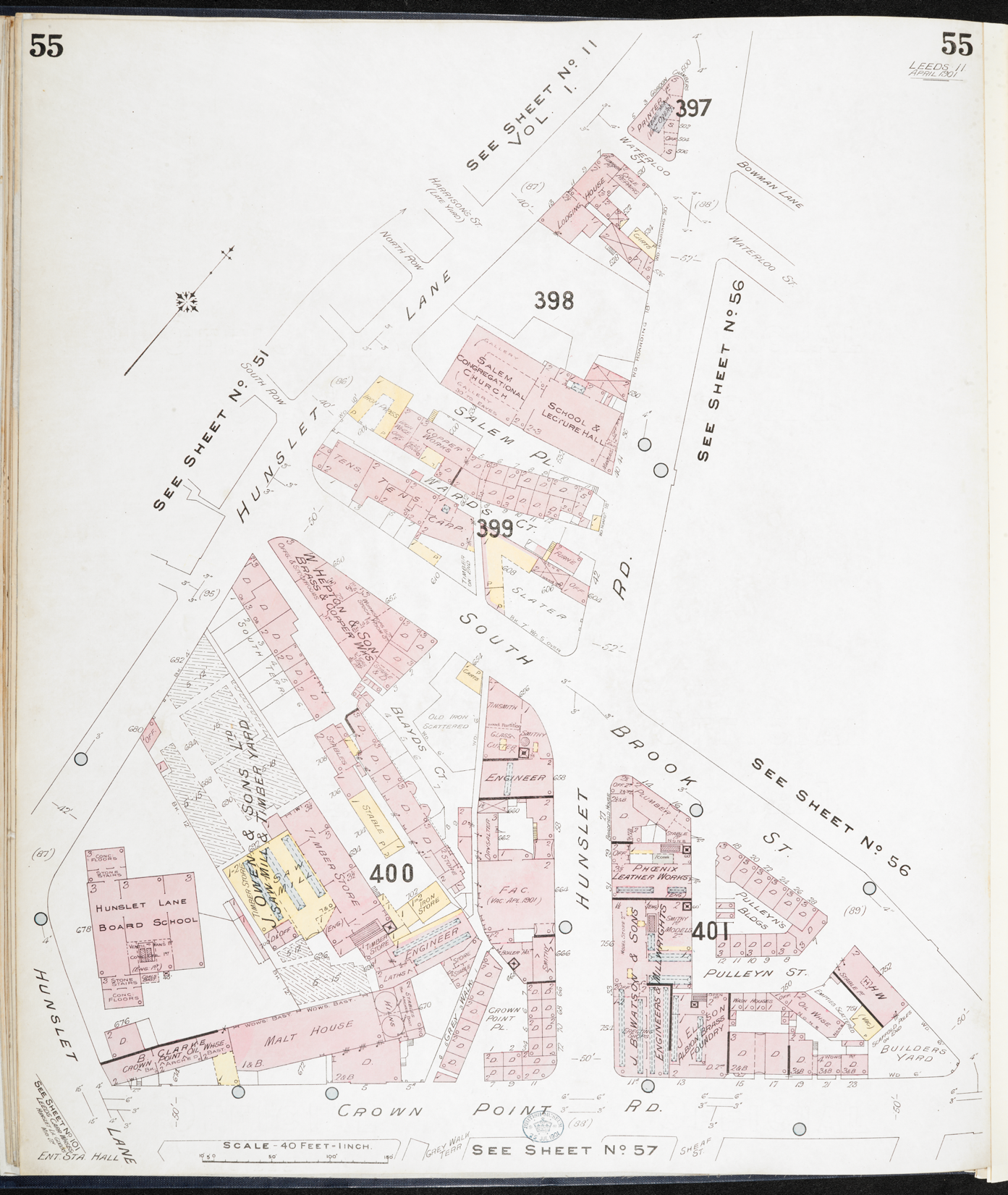